Costing election manifestos: Experience from Latvia and the Netherlands
Dace Kalsone, Secretary, Fiscal Discipline CouncilJanis Platais, Chairman, Fiscal Discipline Council
Sander van Veldhuizen, CPB for EFB conference
19.02.2019
Why launching the survey?
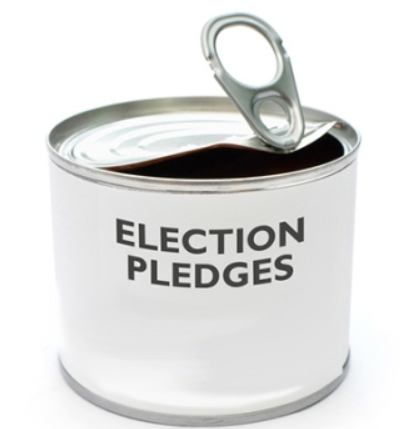 Latvia has been facing national elections in October 2018
Political parties have been coming up with unrealistic promises and assumptions in their pre-election programmes and debate
Good experience accumulated internationally, particularly in Netherlands
19.02.2019
2
CPB publications often used in policy debates
In the Netherlands since 1986
Back to Latvia case: the rules are strict
MS Excel based tool with fiscal policy simulation based on the latest Stability Programme
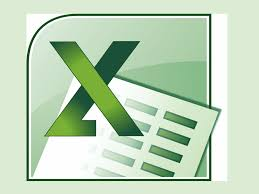 19.02.2019
5
Engaging political parties
Through a meeting in the Parliamentary Budget Committee, E-mail, and direct contact
Encouraging new political parties to demonstrate their capacity to formulate and cost their policies 
Inviting old political parties to constrain populism
Equal treatment
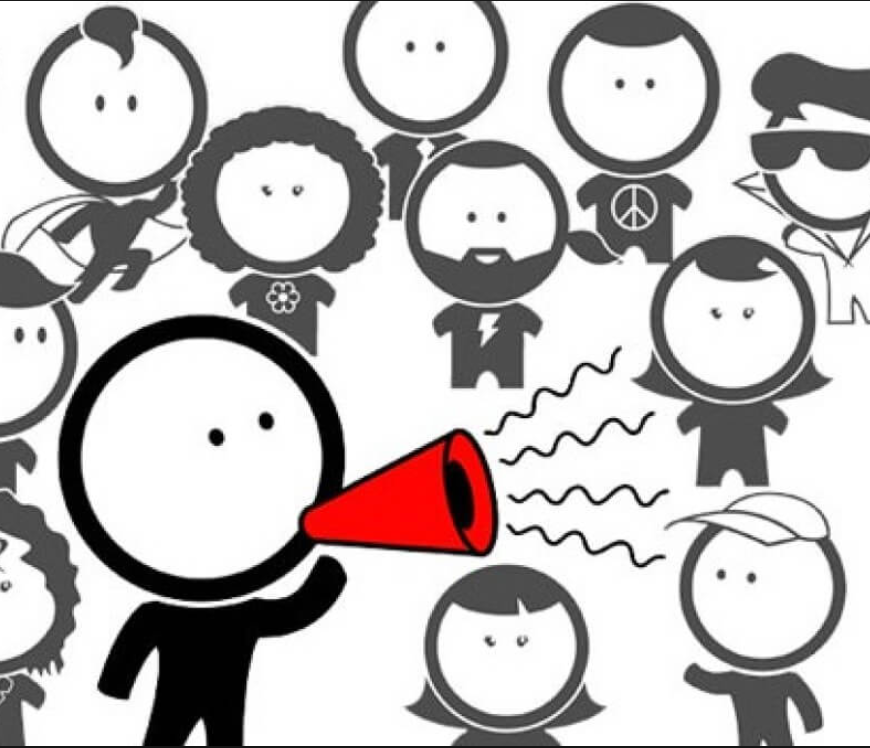 19.02.2019
6
Response rate
6 out of 16 parties running in the elections, receiving 50% of seats in the Parliament
3 parties excused from providing their simulations in MS Excel model, while promised keeping the fiscal discipline
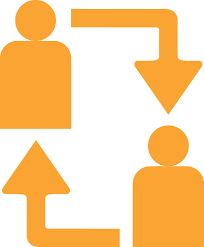 19.02.2019
7
Deviation from the budget balance baseline
19.02.2019
8
Some other highlights
Debt level target from 34.0% to 36.8% to GDP by end 2022 compared to 35.6% according to the baseline and debt level at 40.2% at the end of 2017
Tax revenue to GDP ratio to the levels from 30.4% to 34.3% to GDP – all parties projecting increase compared to the baseline at 30.3%
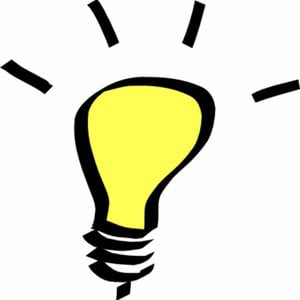 19.02.2019
9
How to assess the results?
Most components of the survey worked well
The costing and assumptions behind the measures to cut costs or increase revenue have been less plausible – need for solid technical support
Not enough time for political parties to formulate the policies and assess their plausibility
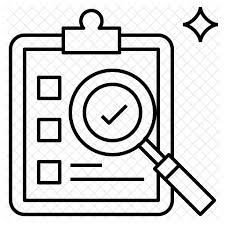 19.02.2019
10
Latvia: Some outcomes
Some political parties stressed the significance of the costing exercise and used this widely in the election campaign 
The credibility and the stability of the pre-election commitments turned out very important in post-elections developments
Split parliament took 109 days to agree on a new coalition (5 out of 7 parties elected) that could secure the support of the majority, while the Coalition concluded a Fiscal Pact
19.02.2019
11
In NL: before election manifestos CPB publishes Promising Policies
500 policy measures in Charted Choices originate from Promising Policies
Coalition Agreements are key in the Netherlands
One key decision moment on budgetary policy every 4 years after the general election.
Lengthy negotiations
Detailed agreements
Trend-based budgetary policy since 1994.
In case the government or a coalition party wants a change in the Agreement it needs to provide an alternative with the same budgetary impact.
13
In NL: Baseline was not bad
unemployment stabilizes
steady growth
In NL: Baseline was not bad
Budget balance increases
Debt falls
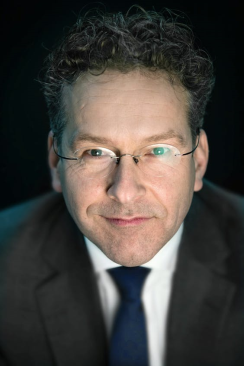 Sustainability balance
Dijsselbloem: “The only relevant figure for the spending limit is the sustainability surplus, which shows the affordability of the welfare state in the long term”

Source: Dutch Financial Times, 29 mei 2017.
Results - Within the cabinet period
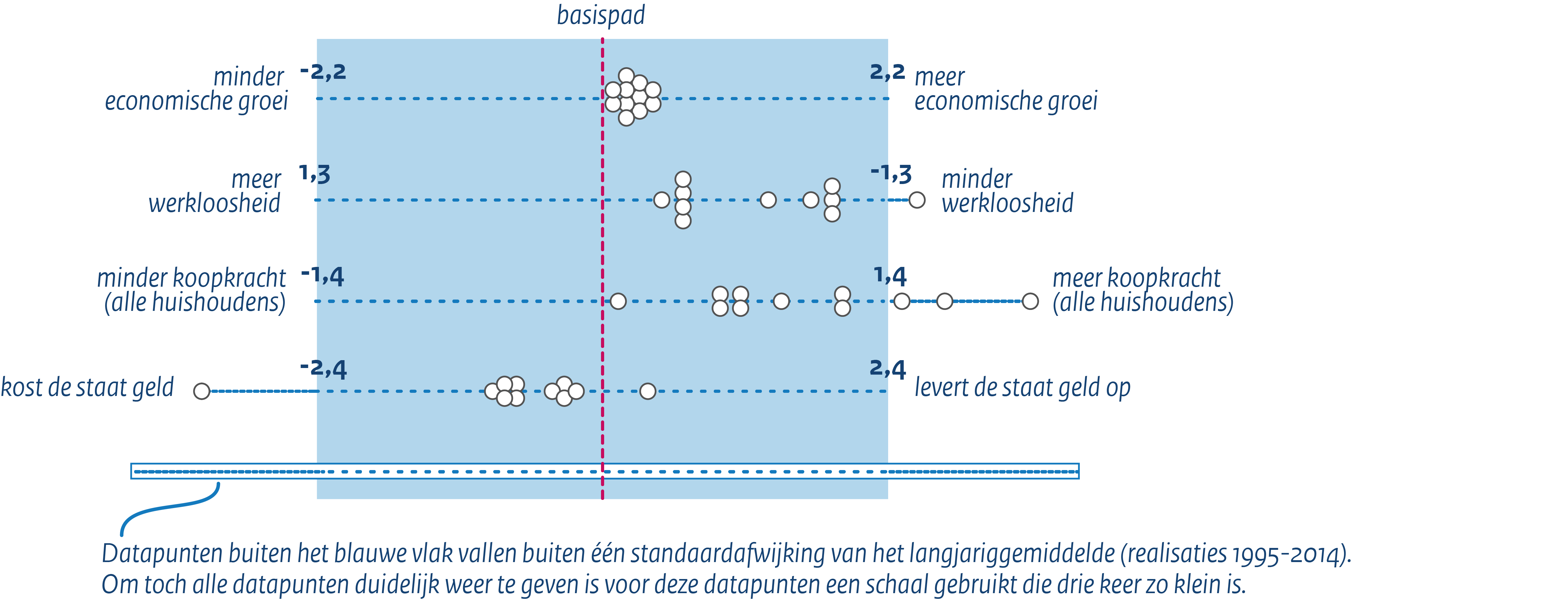 GDP growth (%)
Unemployment (%-point)
Purchasing power
Budget balance (% GDP)
Nearly everything in Coalition agreement in some form in Charted Choices
Thank you!
NETHERLANDS
Centraal PlanbureauP.O. Box 805102508 GM The Hague
Phone: +31 88 9846000
E-mail: info@cpb.nl
https://www.cpb.nl/en
LATVIA
Fiscal Discipline CouncilSmilšu Str 1-512  Riga  LV-1919Phone: +371 6708 3650E-mail: info@fdp.gov.lvWeb: http://fdp.gov.lv Twitter: @FiskalapadomeFacebook: fiskalapadome
19.02.2019